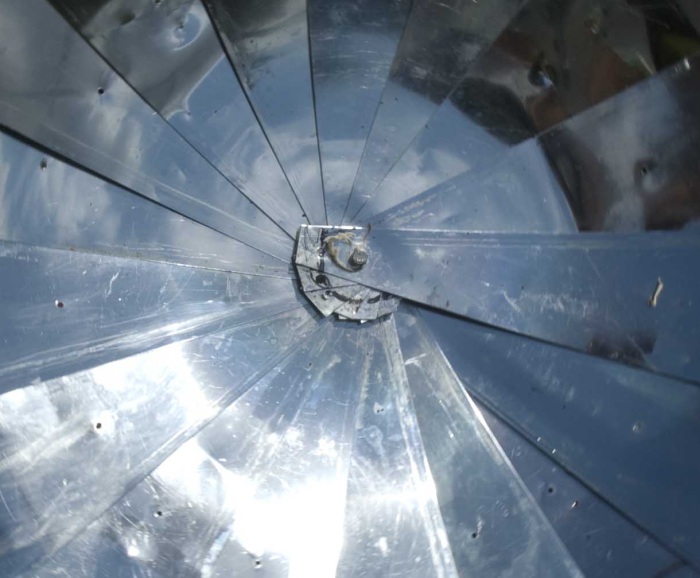 Parabolic Solar Cookers
Lonny Grafman
Most Images from Appropedia
Outline
Background
Basics
Design Examples
More Examples
Math and Physics Resources
Discussion
1000 watts/m2
[Speaker Notes: Power of the sun
Sun image http://upload.wikimedia.org/wikipedia/commons/d/da/171879main_LimbFlareJan12_lg.jpg

aka
317 Btu/(hr*ft2)]
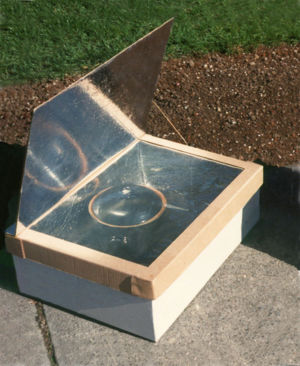 Solar Box Cooker
aka Solar Oven
[Speaker Notes: Sun image http://upload.wikimedia.org/wikipedia/commons/d/da/171879main_LimbFlareJan12_lg.jpg
http://www.appropedia.org/Image:Solarbox.jpg]
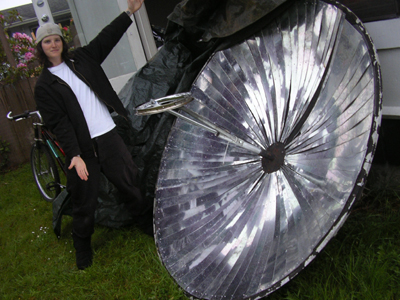 Solar Parabolic Cooker
[Speaker Notes: Sun image http://upload.wikimedia.org/wikipedia/commons/d/da/171879main_LimbFlareJan12_lg.jpg
http://www.appropedia.org/Image:Solarbox.jpg]
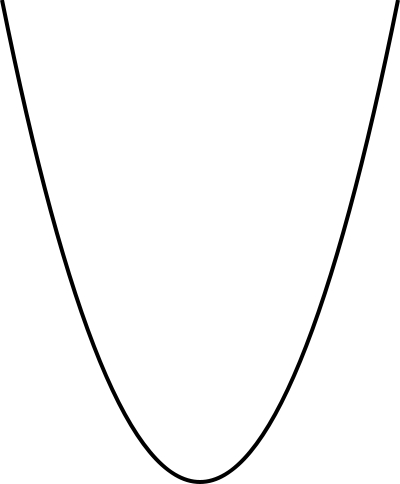 The Parabola
[Speaker Notes: Sun image http://upload.wikimedia.org/wikipedia/commons/d/da/171879main_LimbFlareJan12_lg.jpg
http://www.appropedia.org/Image:Solarbox.jpg]
y=ax2
f=1/(4a)
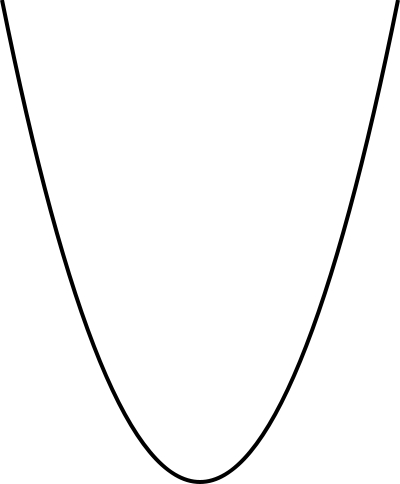 y
f
x
[Speaker Notes: Sun image http://upload.wikimedia.org/wikipedia/commons/d/da/171879main_LimbFlareJan12_lg.jpg
http://www.appropedia.org/Image:Solarbox.jpg]
The Parabola - Definition
http://www.cut-the-knot.org/ctk/Parabola.shtml#Theorem1
The Parabola - Reflection
http://www.cut-the-knot.org/ctk/Parabola.shtml#Theorem1
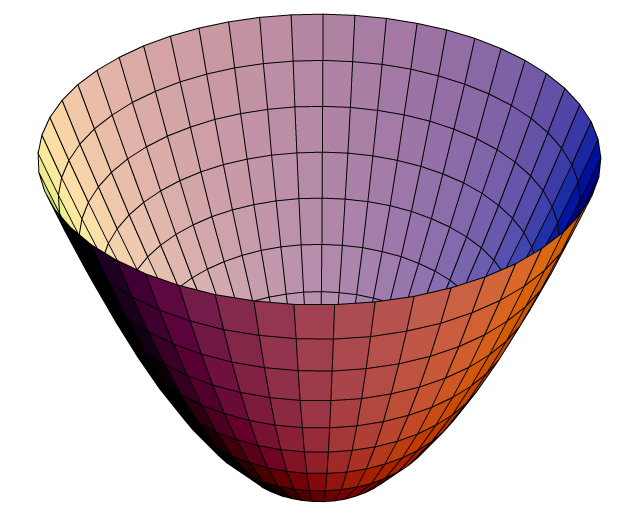 The Paraboloid
The Parabola
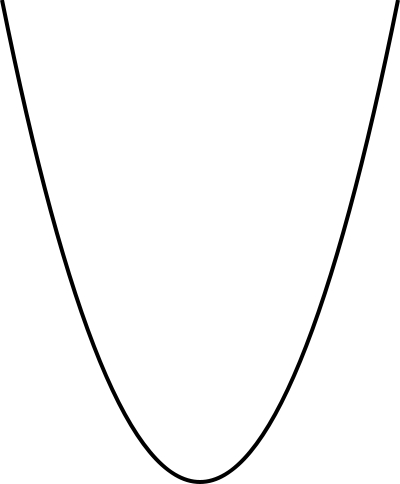 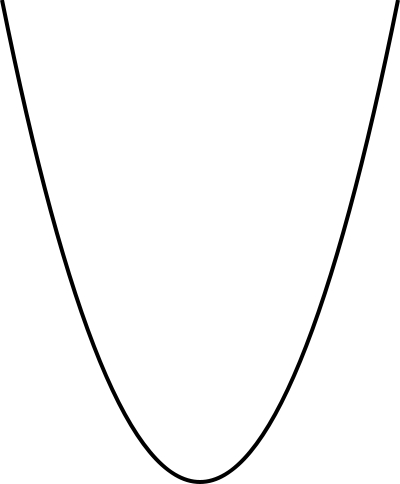 [Speaker Notes: Sun image http://upload.wikimedia.org/wikipedia/commons/d/da/171879main_LimbFlareJan12_lg.jpg
http://www.appropedia.org/Image:Solarbox.jpg]
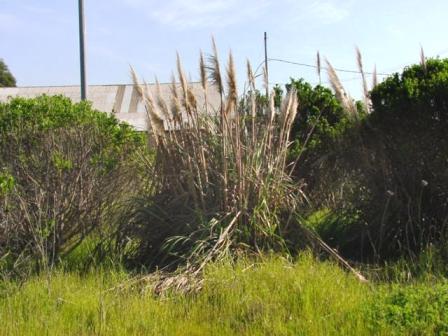 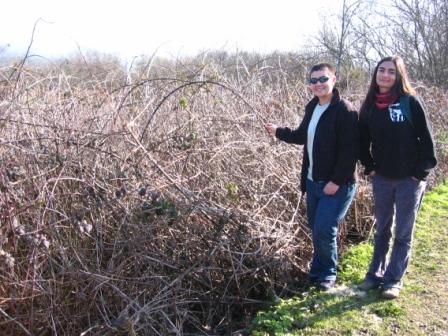 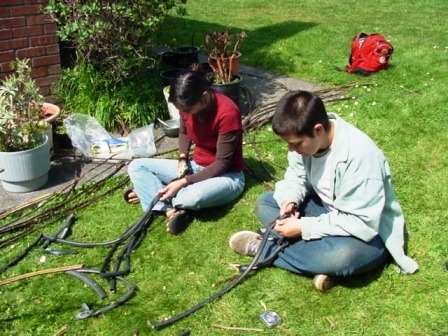 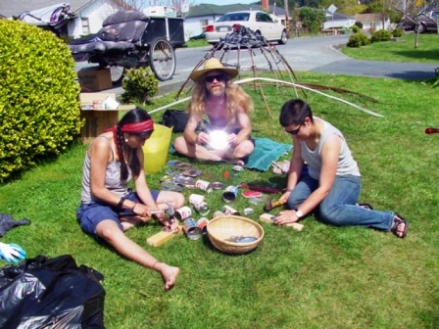 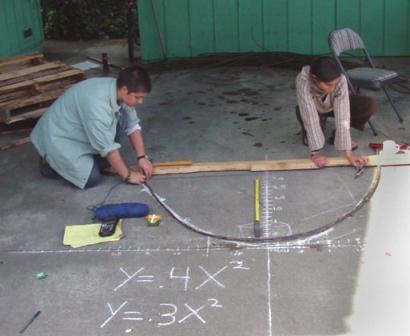 Design Criteria:
Use of local materials
Efficiency
Durability
Ease of use
Ease of construction
Cost
Impact on environment
Impact on lifestyle
Design Objective:
To create a solar cooker from local invasive species and waste materials that can pasteurize water and be a cooking alternative to the use of fossil fuels.
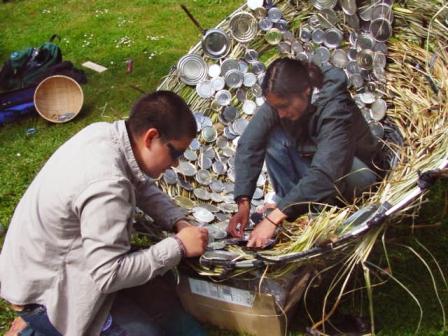 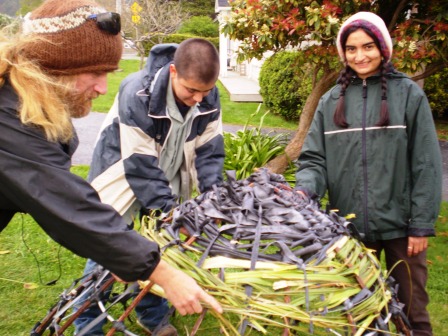 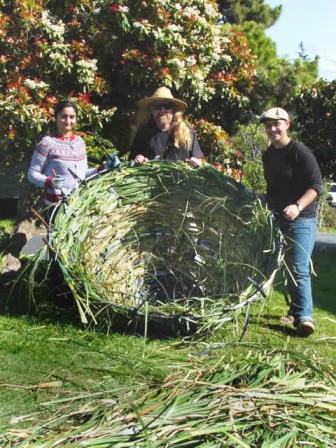 [Speaker Notes: Parabolic basket and tin can solar cooker]
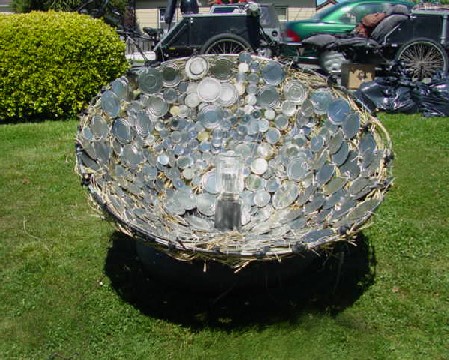 Results:
Equation: y =.5x2 
Time to boil quart: ~2 hrs
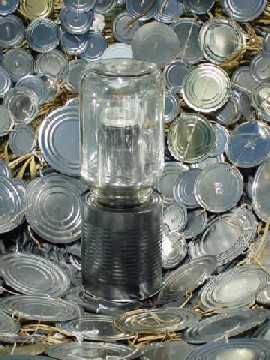 Deformation Lessons Learned:
more blackberry runners
more rigid material for rings

Reflectivity Lessons Learned:
pampas grass too lumpy
no dull, small can lids
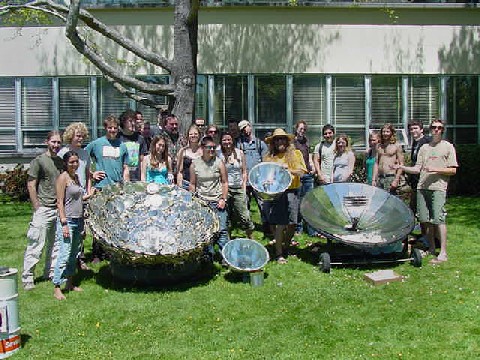 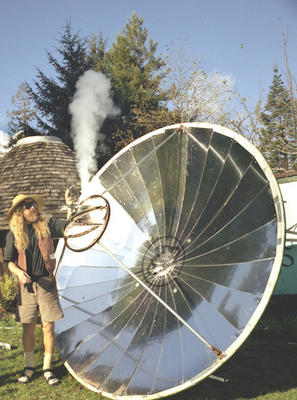 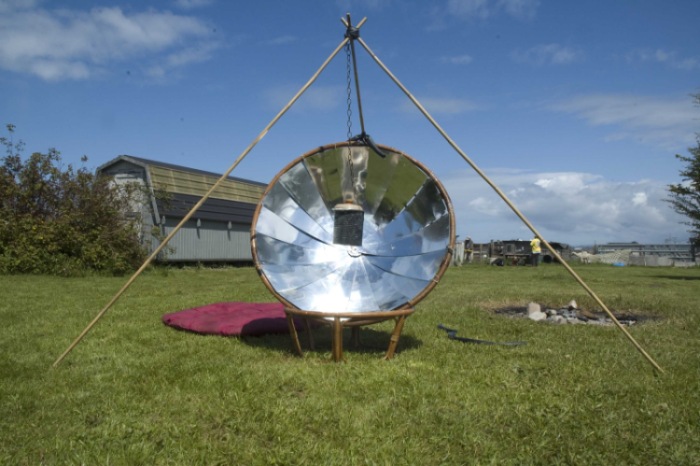 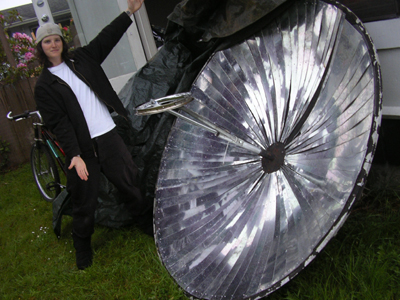 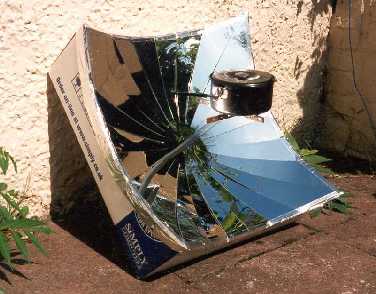 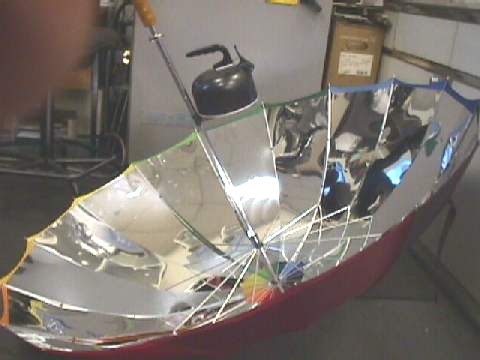 [Speaker Notes: Parabolic basket and tin can solar cooker]
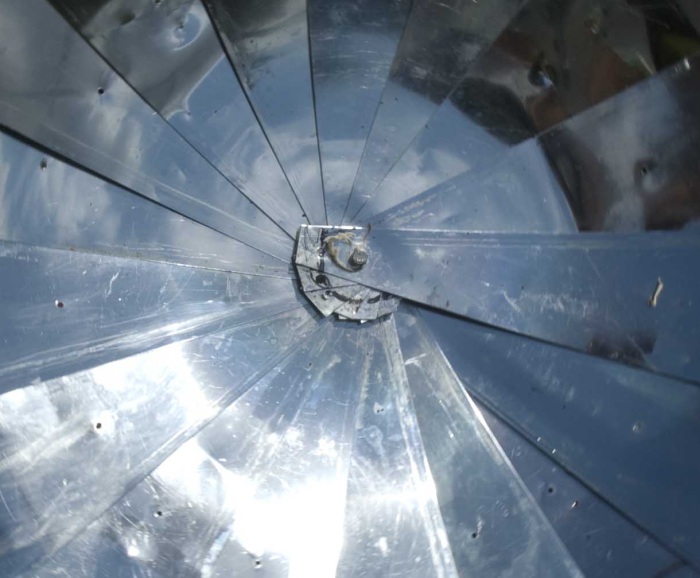 Protection from Dazzles and Burns
Appropriate focal point size
Glasses and gloves
Deep dish focus
Physical barrier
Physical separation
Appropriate system size
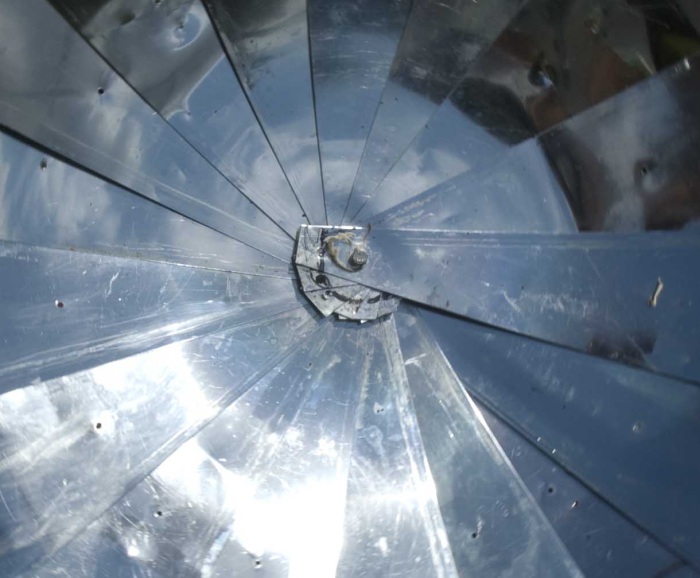